Eléments de constat
Séminaire national BTS SYSTÈMES NUMÉRIQUES
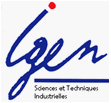 Paris, lycée Bergson  
Le 31 mars 2014
Activités communes IR – EC
Initiation à la programmation objet
Jean François LIEBAUT, enseignant en BTS Systèmes Electroniques
Gaétan GEORGES, enseignant en BTS Informatique et réseaux …

Lycée Louis Armand à Nogent sur Marne, Académie de Créteil
Eléments de constat
Séminaire national BTS SYSTÈMES NUMÉRIQUES
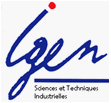 Activités communes IR – EC
Un objectif principal
Initiation à la programmation objet
Un objectif secondaire
Introduction à la modélisation UML
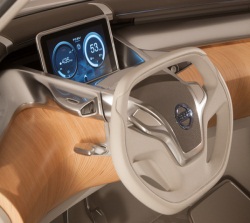 Journal  lumineux
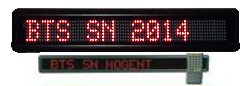 2 supports
Compteur graphique
Travail sur l’existant, analyse des communications
Des activités différenciées
Formulation du cours  et apport de connaissances
Synthèse par retour d’expérience
Créer une nouvelle fonction 
pour remobiliser les connaissances
Emettre, recevoir un message
Comparaison des structures, des classes et des algorithmes produits
Synthèse par retour d’expérience
Eléments de constat
Séminaire national BTS SYSTÈMES NUMÉRIQUES
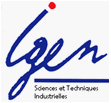 IR – EC : Initiation à la POO
Eléments du référentiel d’activités professionnelles (RAP)
A7 : Réaliser ou mettre en œuvre et valider une solution.
A4 : Réaliser l’analyse fonctionnelle, comportementale et structurelle d’un produit dans une situation de réalisation.
Tâche(s)
T7-1 : Réaliser la conception détaillée du matériel et/ou logiciel.
T7-2 : Réaliser un prototype logiciel et/ou matériel.
Tâche(s)
T4-2 : Traduire les éléments du cahier des charges sous la forme de modèles.
Compétences visées par l’activité
C31
C33
C43
Eléments de constat
Séminaire national BTS SYSTÈMES NUMÉRIQUES
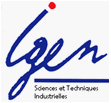 IR – EC : Initiation à la POO
Savoirs et savoir-faire visés
Eléments de constat
Séminaire national BTS SYSTÈMES NUMÉRIQUES
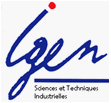 IR – EC : Initiation à la POO
Savoirs et savoir-faire visés
Résumé des savoirs principaux visés par l’activité
S3.1. Modélisation orientée objet.
S3.2. Représentation SysML/UML.
S4.    Développement logiciel.
S4.6. Langages de programmation.
IR et EC
EC
IR
Eléments de constat
Séminaire national BTS SYSTÈMES NUMÉRIQUES
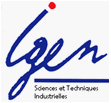 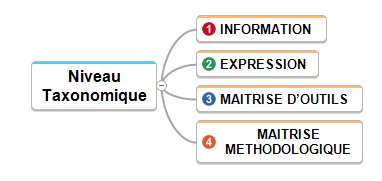 IR – EC : Initiation à la POO
Niveaux taxonomiques visés
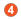 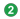 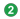 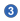 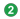 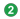 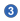 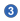 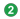 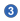 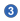 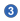 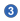 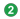 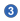 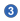 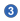 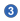 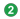 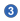 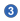 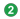 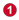 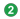 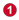 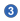 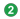 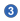 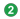 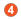 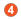 Eléments de constat
Séminaire national BTS SYSTÈMES NUMÉRIQUES
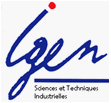 IR – EC : Initiation à la POO
Problématique des mini-projets
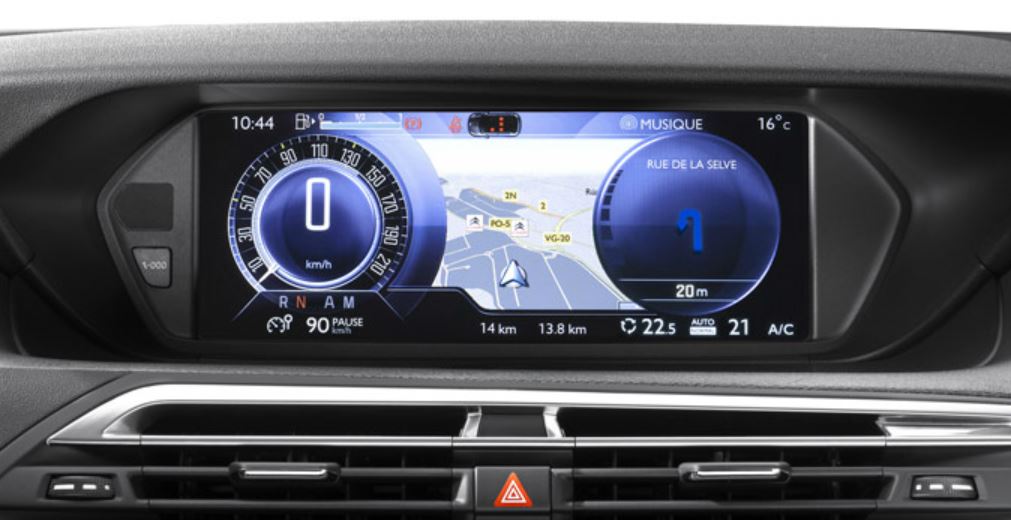 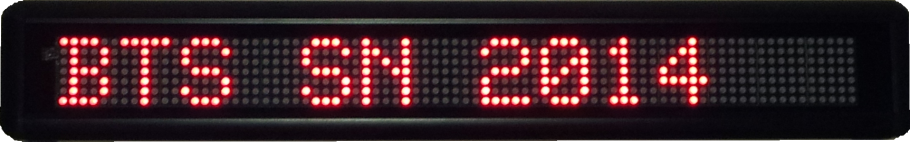 Ici celui du nouveau C4 Picasso 2013
Cahier des charges du journal lumineux.
Cahier des charges de l’afficheur graphique automobile.
Un responsable d'une agence d'assurance désire améliorer l'accueil de ses visiteurs. Il possède un afficheur à LED, mais les informations qu'il affiche ne sont pas dynamiques. Il désire que l'hôtesse d'accueil puisse ajouter, supprimer ou modifier aisément des messages sur l'afficheur. De plus, il souhaiterait afficher les conditions météorologiques actuelles ainsi que les prévisions.
Le but de ce projet et de remplacer le compteur à aiguilles de la maquette Exxotest par un affichage graphique. Nous nous concentrerons ici uniquement sur la mise en œuvre de la passerelle, la partie affichage sera fournie. 
On se limitera à l’affichage des informations des feux, des clignotants, du rapport de vitesse enclenché, de la vitesse du véhicule et du régime du moteur.
Eléments de constat
Séminaire national BTS SYSTÈMES NUMÉRIQUES
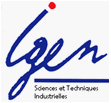 IR – EC : Initiation à la POO
Support matériel de l’étude pour le journal lumineux
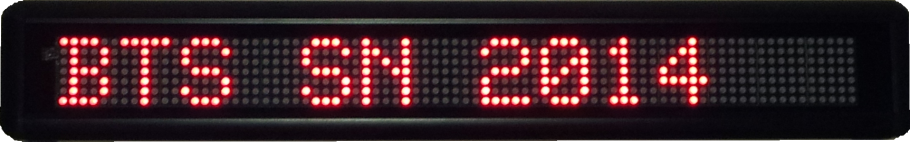 Un journal lumineux disponible en deux modèles chez Conrad :
Monochrome à 139 €
      http://www.conrad.fr/ ce/fr/product/590998/Journal-lumineux-LED-rouge
3 couleurs à 159 €
      http://www.conrad.fr/ce/fr/product/590996/Journal-lumineux-LED-3-couleurs
Voici quelques caractéristiques de ces afficheurs :
 	Port série virtuel sur USB.
 	Logiciel de pilotage fourni par le constructeur : New Sign
 	Protocole de communication fourni par le constructeur dont voici un 	exemple de trame :  <ID01><L1><PA><FE><MA><WC><FE>Hello36<E>

Un poste Linux connecté au journal lumineux en serveur SSH pour un accès de tous les postes au journal lumineux.
Eléments de constat
Séminaire national BTS SYSTÈMES NUMÉRIQUES
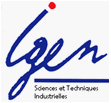 IR – EC : Initiation à la POO
Support matériel de l’étude pour l‘affichage graphique
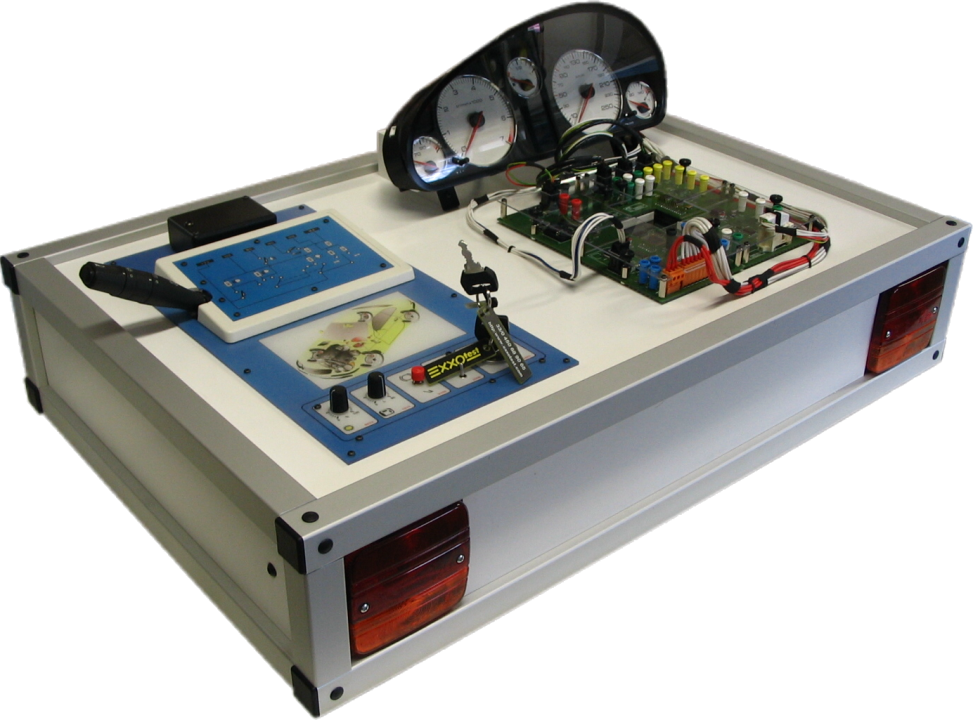 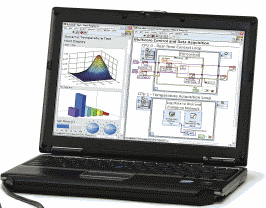 CAN LS
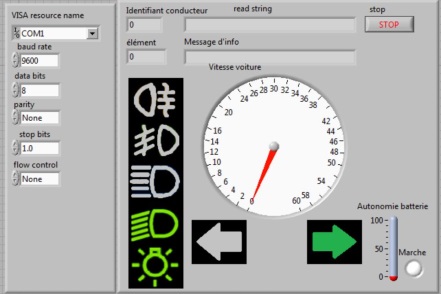 Ethernet ou  série
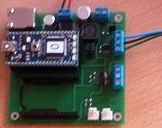 Carte MBED LPC1768 (~60€)
Maquette Exxotest  DE-1134-F877
(ou MT-CAN-LIN-BSI)
Carte support maison :
(Alim, driver CAN + prise RJ45)
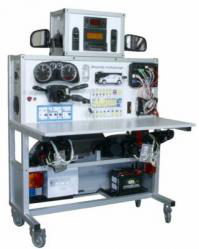 Eléments de constat
Séminaire national BTS SYSTÈMES NUMÉRIQUES
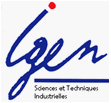 IR – EC : Initiation à la POO
Organisation des activités
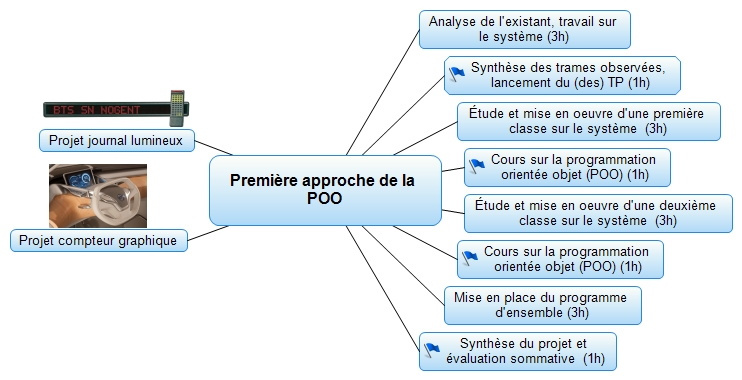 Eléments de constat
Séminaire national BTS SYSTÈMES NUMÉRIQUES
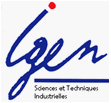 IR – EC : Initiation à la POO
Organisation des activités
1 semaine
Module de 12h TP et 4h cours (    )
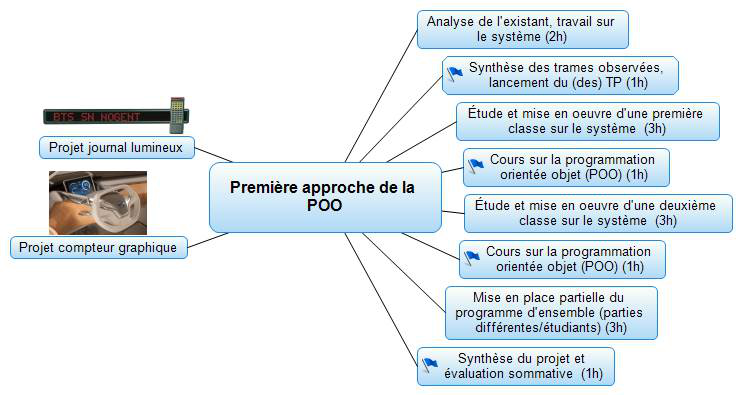 Exemple avec 1h d’AP intégrée aux TP
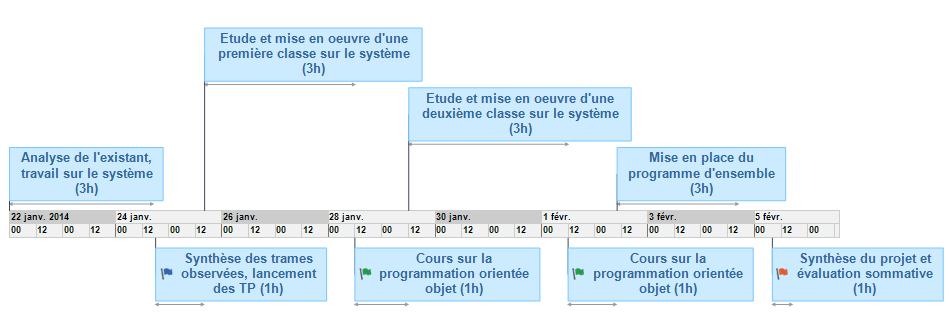 Eléments de constat
Séminaire national BTS SYSTÈMES NUMÉRIQUES
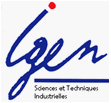 Activité n°1 : Analyse de l’existant (3h)
IR – EC : Initiation à la POO
Présentation des systèmes et cahier des charges
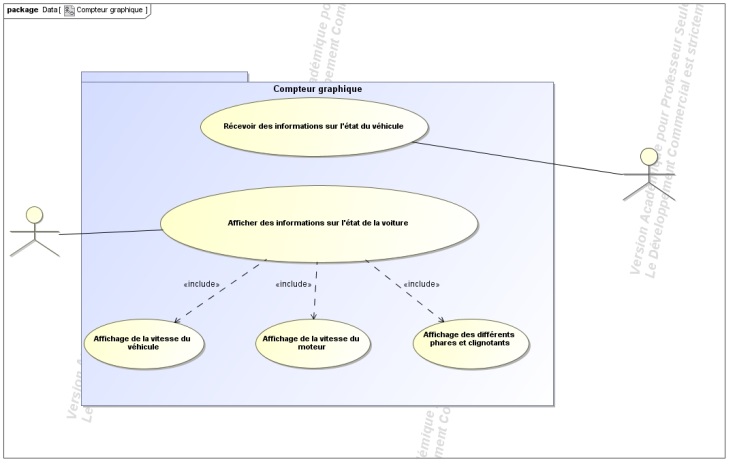 Compléter des diagrammes UML/SysML
Diagramme des cas d’utilisation
Diagramme de déploiement / de bloc
Analyse des trames
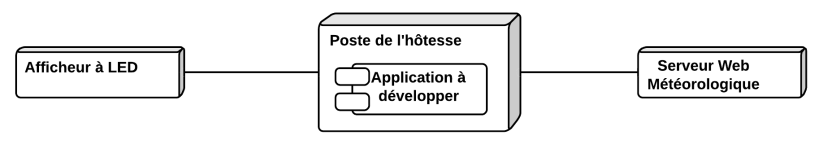 Trames série et CAN pour l’afficheur graphique 
Installation du logiciel et analyse des trames série pour le journal lumineux
Synthèse de l’analyse en classe entière (1h)
Eléments de cours UML 
Synthèse des trames échangées sur les systèmes
Eléments de constat
Séminaire national BTS SYSTÈMES NUMÉRIQUES
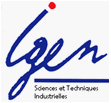 Activité n°2 : Etude et mise en œuvre d’une première classe (3h)
IR – EC : Initiation à la POO
Analyse de la classe fournie
A partir de la documentation HTML
Liste des méthodes à disposition
Utilisation simple de la classe fournie
Diagramme de séquence fourni
Configurer et envoyer du texte avec la classe Serie pour l’afficheur graphique 
Configurer et envoyer un message avec la classe Afficheur pour le journal lumineux
Utilisation plus complète de la classe fournie
Diagramme de séquence fourni
Envoi cyclique d’une trame série pour l’afficheur graphique 
Envoi d’un message saisi par l’utilisateur pour le journal lumineux
Cours en classe entière (1h)
Eléments de cours UML, diagramme de séquence
Eléments de cours sur la POO
Eléments de constat
Séminaire national BTS SYSTÈMES NUMÉRIQUES
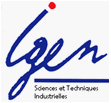 Activité n°3 : Etude et mise en œuvre d’une seconde classe (3h)
IR – EC : Initiation à la POO
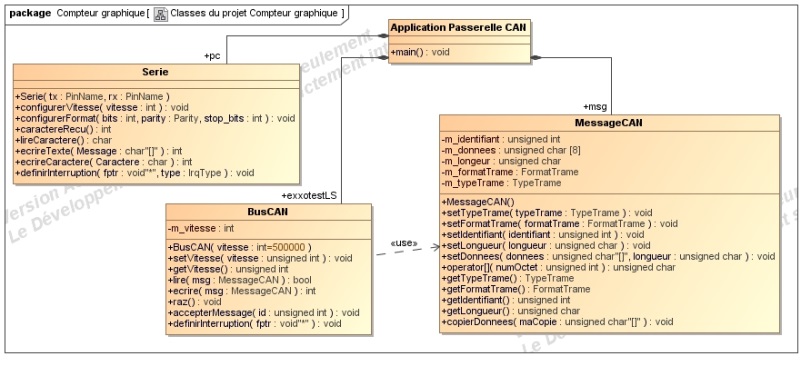 Analyse des classes fournies
A partir de la documentation HTML
Liste des méthodes à disposition
Utilisation simple des classes fournies
Diagramme de séquence fourni
Lecture des messages CAN pour l’afficheur graphique 
Utilisation de la classe Ligne définissant complètement un message à afficher
Utilisation plus complète des classes fournies
Diagramme de séquence fourni
« Sniffer » CAN avec envoi au PC des données CAN en série pour l’afficheur graphique (+filtrage des messages)
Affichage d’un message complètement paramétrable par l’utilisateur  (console).
Cours en classe entière (1h)
Eléments de cours sur la POO, suite
Eléments de constat
Séminaire national BTS SYSTÈMES NUMÉRIQUES
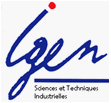 Activité n°4 : Mise en place du programme d’ensemble (3h)
IR – EC : Initiation à la POO
Mise en place du code de l’ensemble du projet
Diagramme de séquence non fourni
Mise en place de la passerelle CAN-USB pour l’afficheur graphique 
Mise en place d’une IHM graphique minimaliste pour le journal lumineux
Tests sur le système réel
Complément (pour les plus rapides)
Pour l’afficheur graphique
Mise en place de filtre CAN « matériel »
Mise en place d’une interruption CAN
Pour le journal lumineux
IHM ergonomique et complète (ex : gestion des caractères spéciaux)
Application multiplateforme (Windows et Linux)
Synthèse et évaluation en classe entière (1h)
Evaluation du module : découverte d’une nouvelle classe et utilisation.
Eléments de constat
Séminaire national BTS SYSTÈMES NUMÉRIQUES
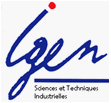 L’évaluation
IR – EC : Initiation à la POO
Evaluation formative
Rapide synthèse
Généralisation du travail fait sur le second projet
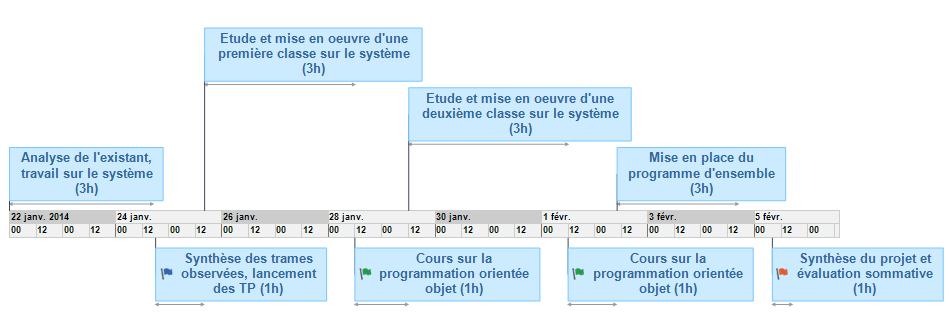 Evaluation sommative
Contexte différent pour réinvestir les points importants du module
Sur les premières bases UML
Compléter un diagramme simple de cas d’utilisation
Préciser le lien de communication sur un diagramme de déploiement
Lecture d’un diagramme de classe simple
 Sur les premières bases de POO
Déclarer correctement un objet
Utiliser les bons arguments dans l’utilisation d’une méthode
Construire un petit programme à partir des méthodes de la classe donnée
 Introduction à la suite des apprentissages de la POO
Ecrire le fichier de définition d’une classe
Ecrire une méthode
Ecrire un constructeur
Eléments de constat
Séminaire national BTS SYSTÈMES NUMÉRIQUES
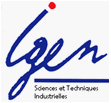 Bilan, retour sur objectifs
IR – EC : Initiation à la POO
Rappel des objectifs fixés du module
Initiation à la programmation objet
Introduction à la modélisation UML
Au terme du module, les étudiants sont capable de :
Initiation à la programmation objet
Différencier la notion de classe et de la notion d'objet.
Lire la documentation d'une classe.
Créer un objet à partir d'une classe existante.
Appeler une ou des méthodes appropriées d'un objet pour atteindre un objectif.
Introduction à la modélisation UML
Compléter un diagramme de cas d'utilisation simple.
Identifier sur un diagramme de classe a) le nom d'une classe, b) les attributs et les méthodes de celle-ci et c) leur visibilité (public ou privé).
Ecrire le code C++ d'un diagramme de séquence simple : création d'un objet et appel d'une ou plusieurs méthodes.
Eléments de constat
Séminaire national BTS SYSTÈMES NUMÉRIQUES
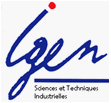 Prolongement, autres projets
IR – EC : Initiation à la POO
Projet afficheur graphique automobile.
Terminal d’affichage
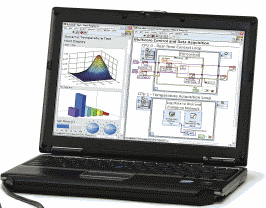 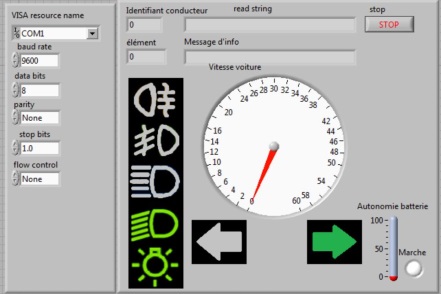 EC
S4.5 Programmation par flux de données (laboratoire de mesure virtuelle)
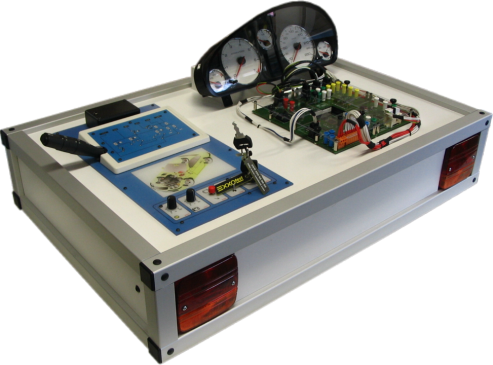 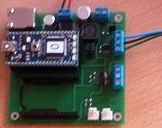 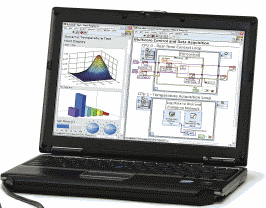 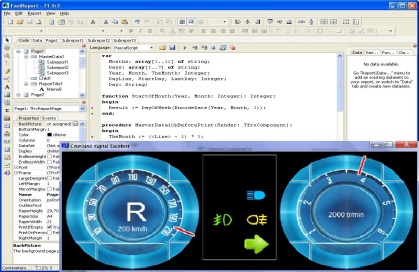 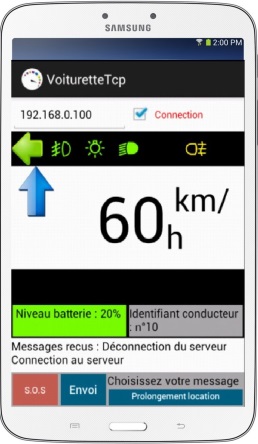 IR
S4.8 IHM graphique
S6.4 Systèmes embarqués
Eléments de constat
Séminaire national BTS SYSTÈMES NUMÉRIQUES
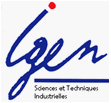 Prolongement, autres projets
IR – EC : Initiation à la POO
Projet afficheur graphique automobile.
Gestion d’un véhicule électrique par bus CAN
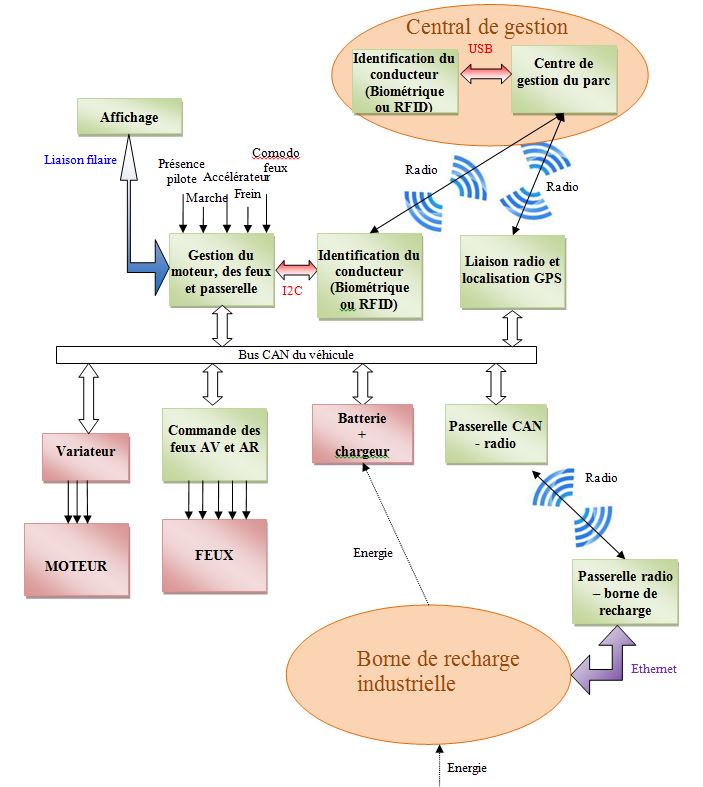 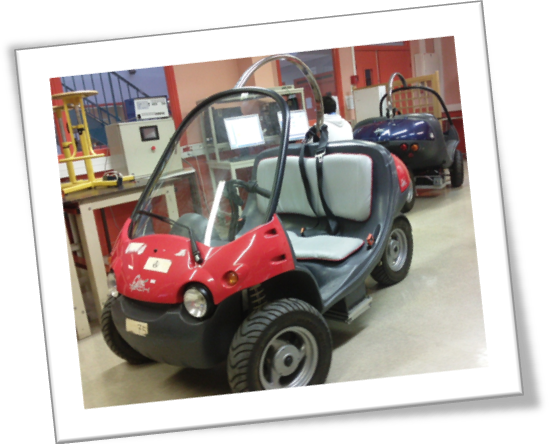 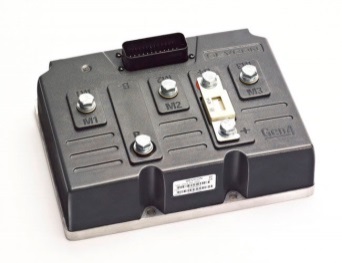 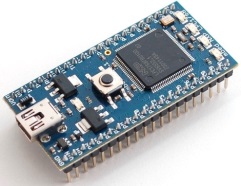 EC et IR
I2C, Zigbee, Ethernet
Interfaces de puissance
Acquisition des commandes
Bus CAN, CAN OPEN
Eléments de constat
Séminaire national BTS SYSTÈMES NUMÉRIQUES
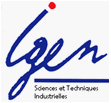 Prolongement, autres projets
IR – EC : Initiation à la POO
Projet Karaoké.
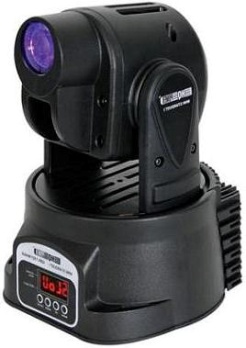 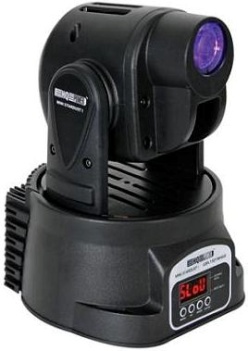 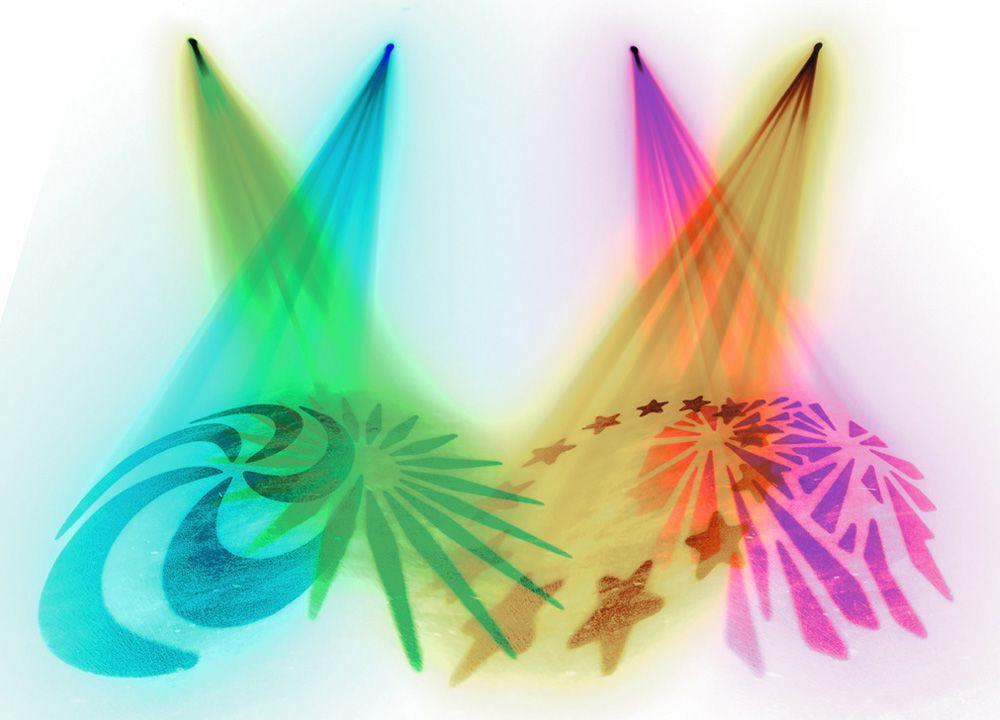 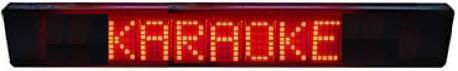 Lecture et écriture dans une BDD
Lecture et écriture de trame DMX
Lecture et écriture de trame pour l’afficheur
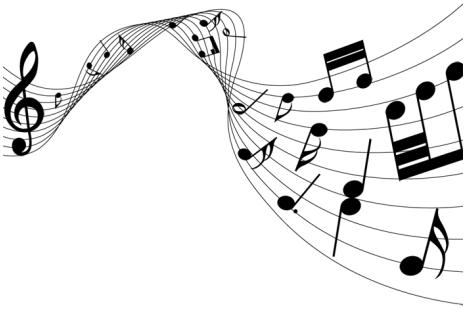 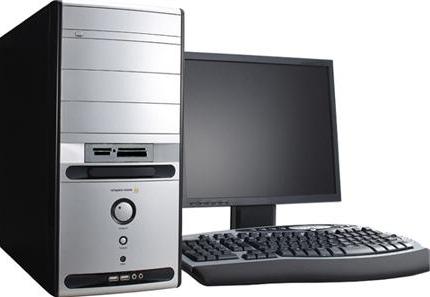 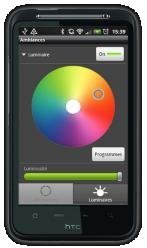 Application Androïd
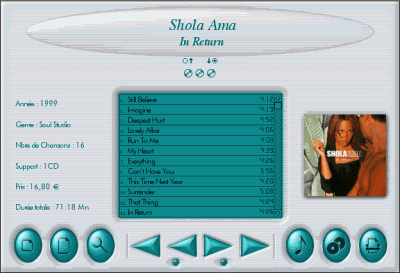 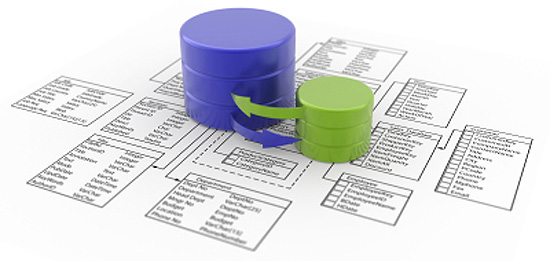 Base de données :
- musique, 
- paroles cadencées,
- mouvement et lumière des spots
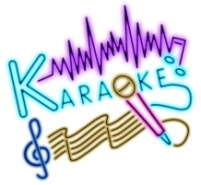